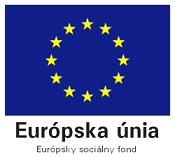 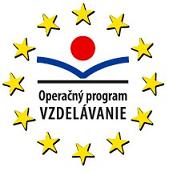 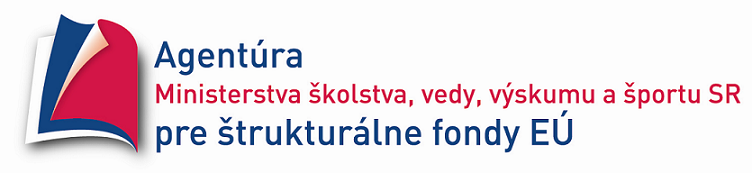 Škola 21. storočia
Dopytovo orientovaný projekt
Moderné vzdelávanie pre vedomostnú spoločnosť/Projekt je spolufinancovaný zo zdrojov EÚ
Kód ITMS projektu 26110130435
Môj dom
Vyrástol nám jeden dom, 
ocko s mamkou žili v ňom.
Pretože sa radi mali, dlho 
sami neostali.
Raz a dva tu boli deti, 
slniečko aj na ne svieti.
Už to nie je novina, 
je to celá rodina.
Kde býva rodina?
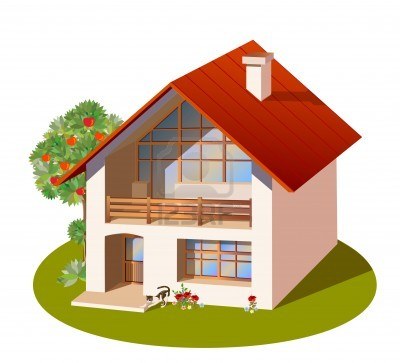 v dome
v byte
Rozdiely v bývaní: dom a byt
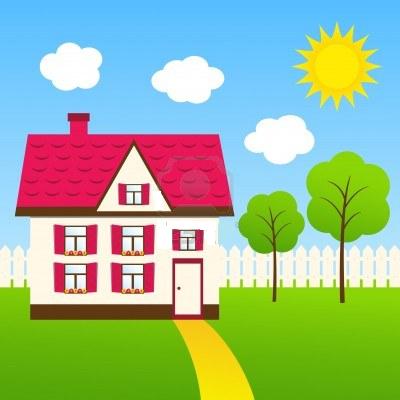 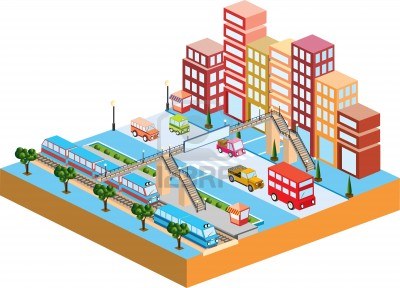 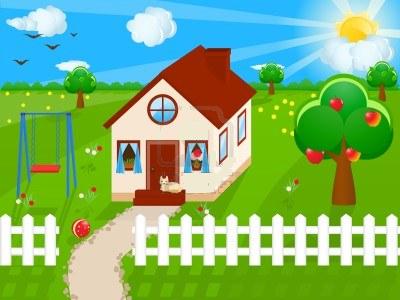 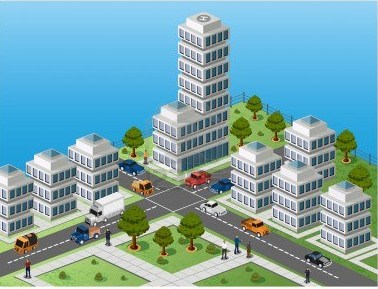 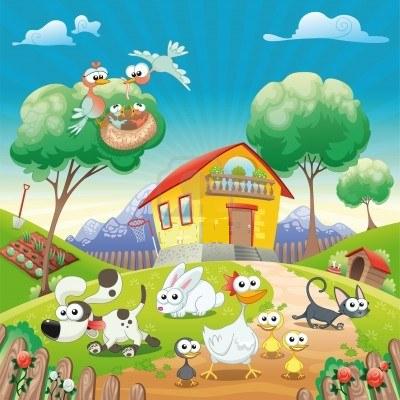 Miestnosti rodinného domu
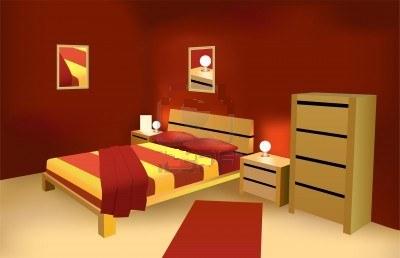 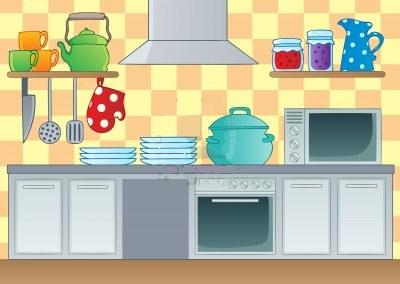 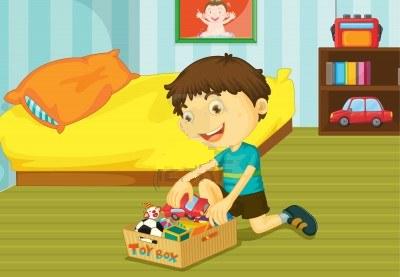 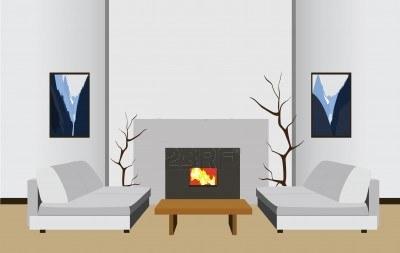 Náš byt
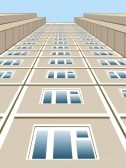 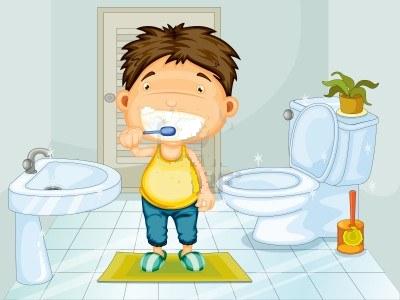 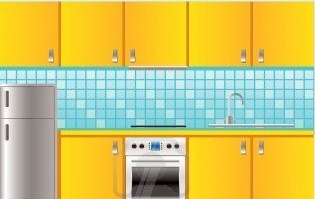 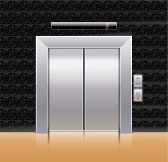 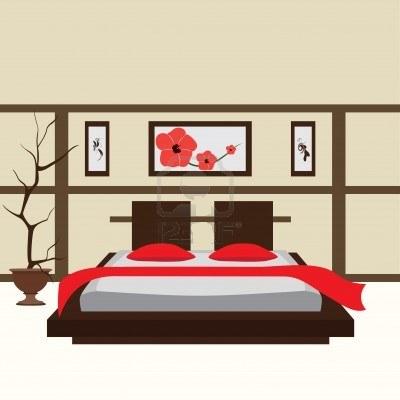 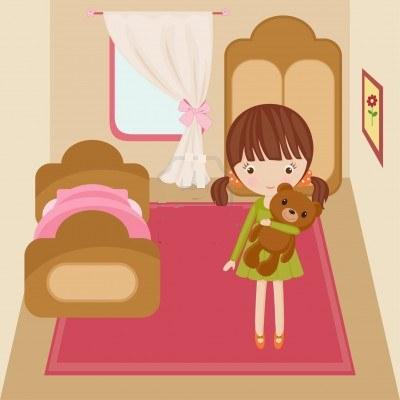 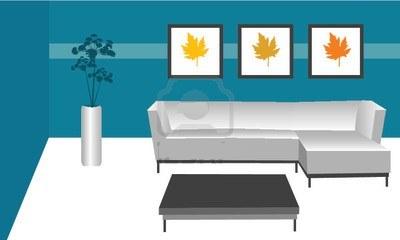 Zariadenie domu a bytu
Obývacia izba
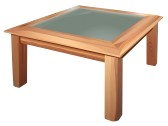 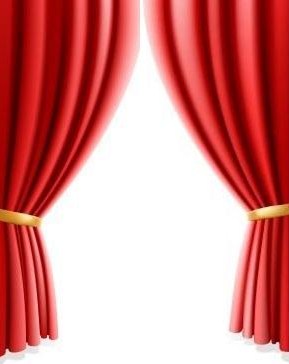 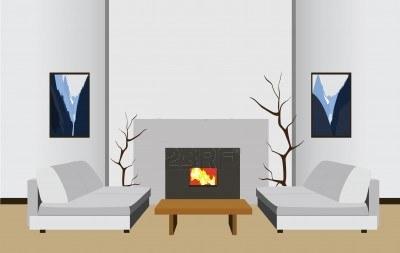 konferenčný stôl
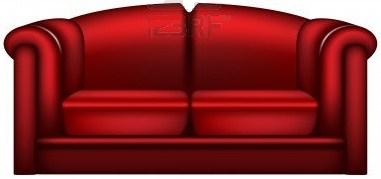 záves
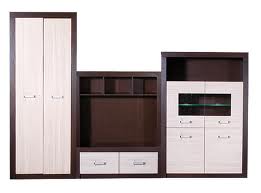 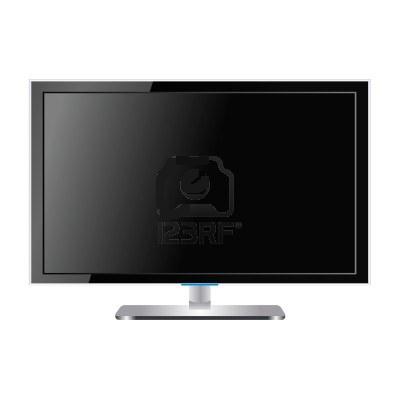 sedacia súprava
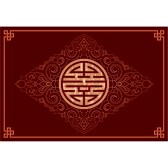 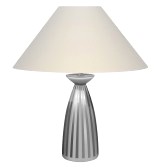 televízor
obývacia stena
koberec
lampa
Detská izba
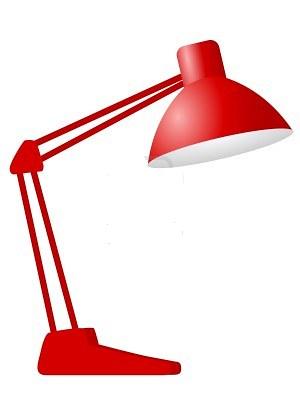 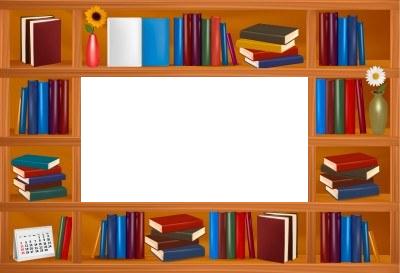 polička
záves
skriňa
lampa
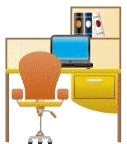 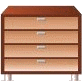 posteľ
koberec
komoda
písací stôl 
stolička
Spálňa
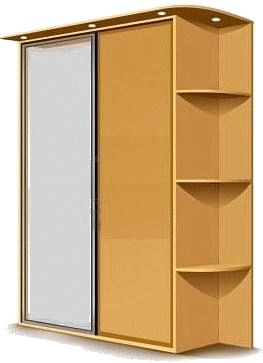 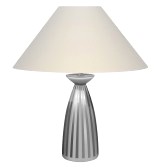 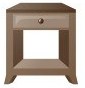 skriňa
lampa
nočný stolík
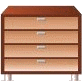 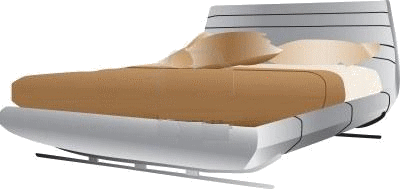 komoda
posteľ
Kuchyňa
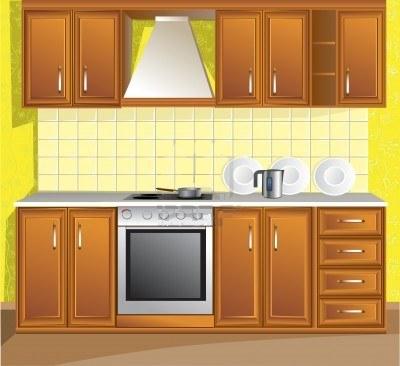 Zariadenie a vybavenie kuchyne
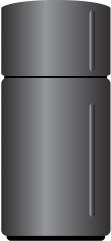 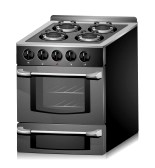 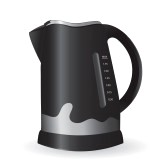 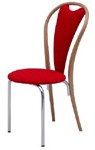 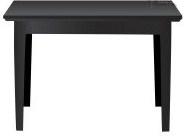 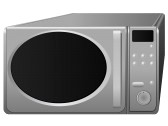 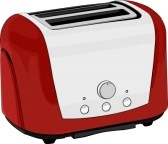 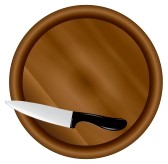 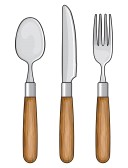 Kuchynský riad
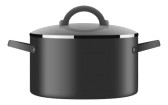 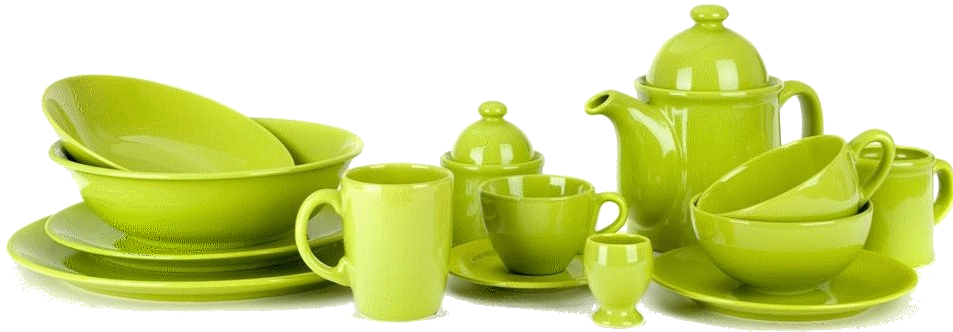 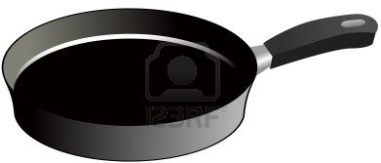 Kúpeľňa
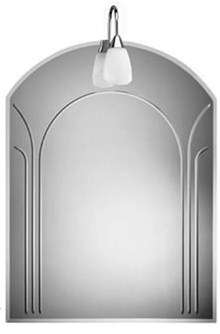 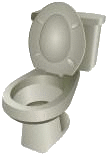 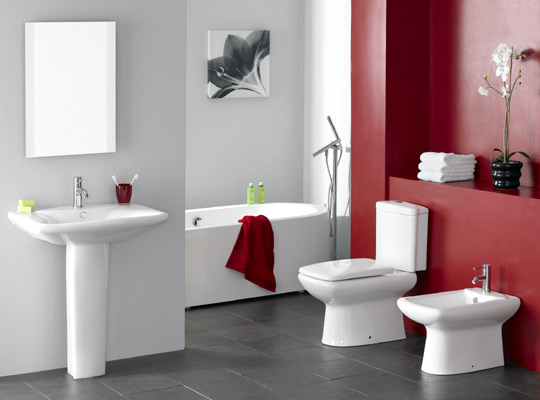 zrkadlo
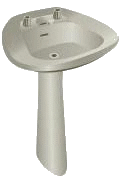 WC
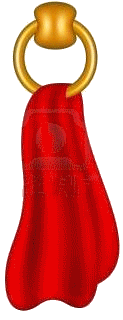 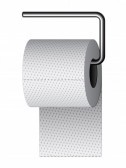 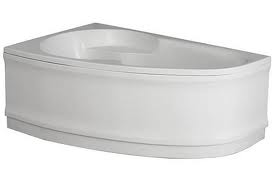 umývadlo
držiak na uterák
vaňa
toaletný papier
Čo patrí k domu?
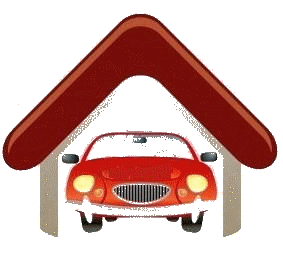 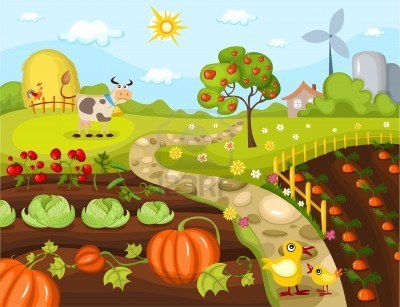 garáž
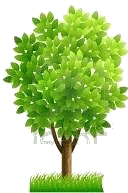 záhrada
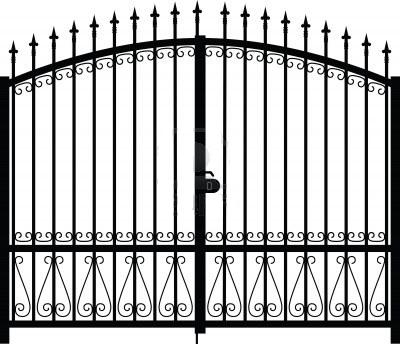 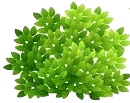 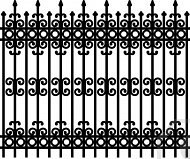 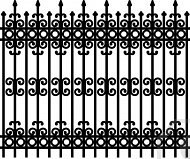 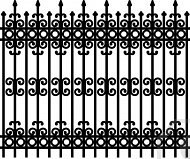 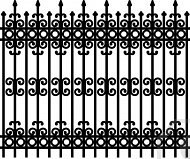 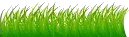 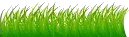 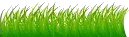 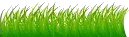 strom
brána
plot
Moja adresa
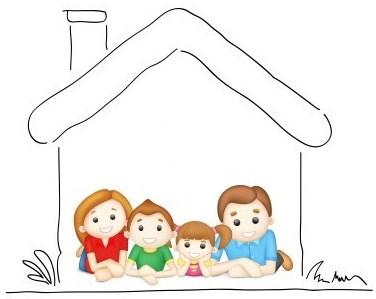 Volám sa  Ferko Novák.
Bývam v  Bánovciach na Bebravou
na ulici A. Kmeťa 34.
PSČ: 957 01
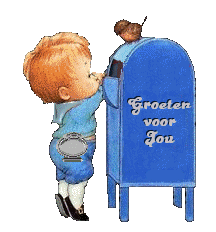 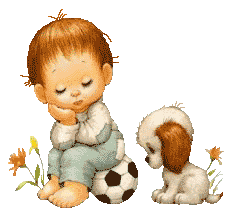 Kde bývaš ty?
Meno a priezvisko:
Bydlisko:
  Ulica:
  PSČ:
:
Ďakujem za pozornosť.
Mgr. Eva Buchelová
V prezentácii sú použité obrázky z www.123rf.com